Chapter 3:The Derivative of Composite, Implicit, and Inverse Functions
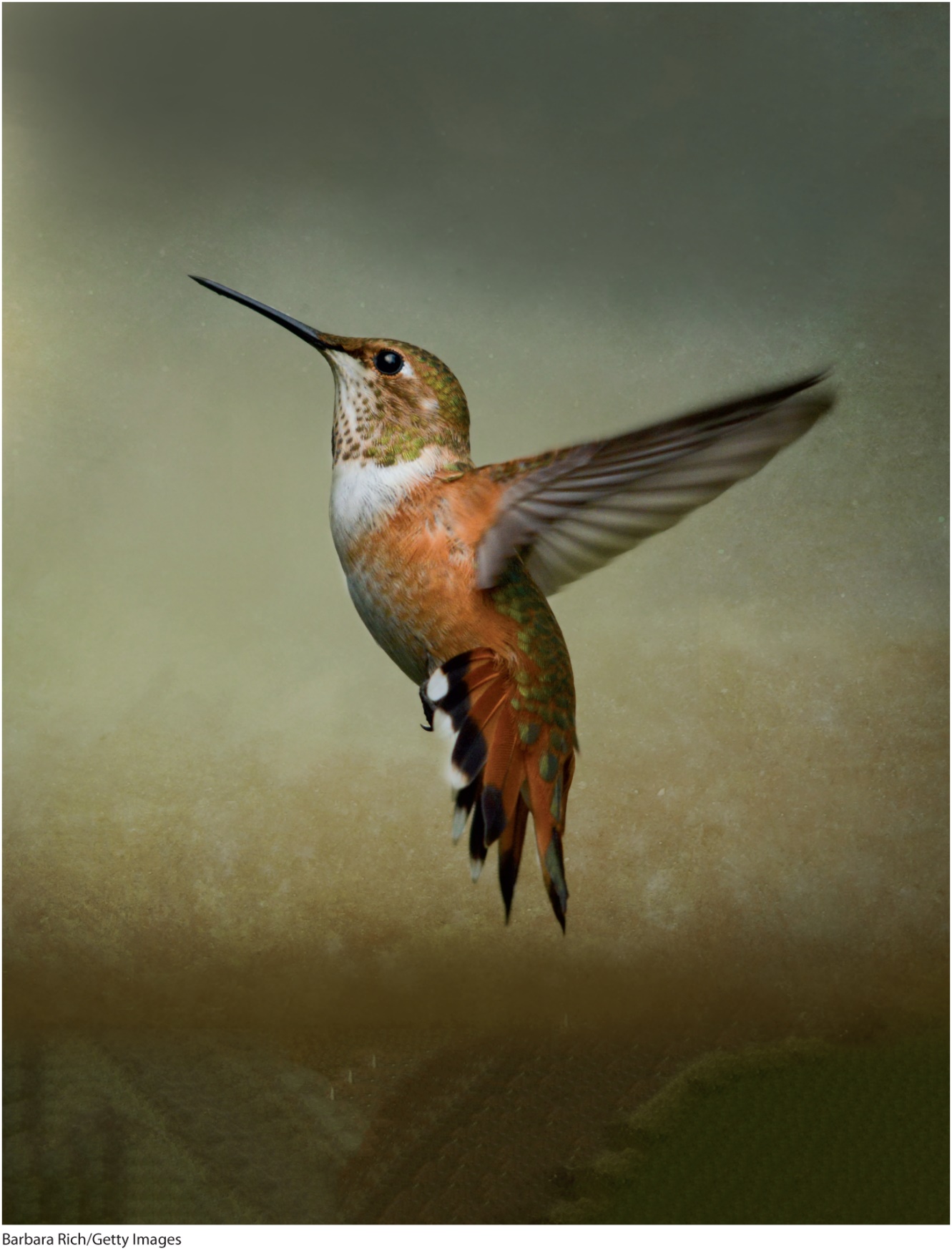 Section 3.1
The chain rule
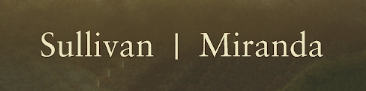 3.1 The Chain Rule
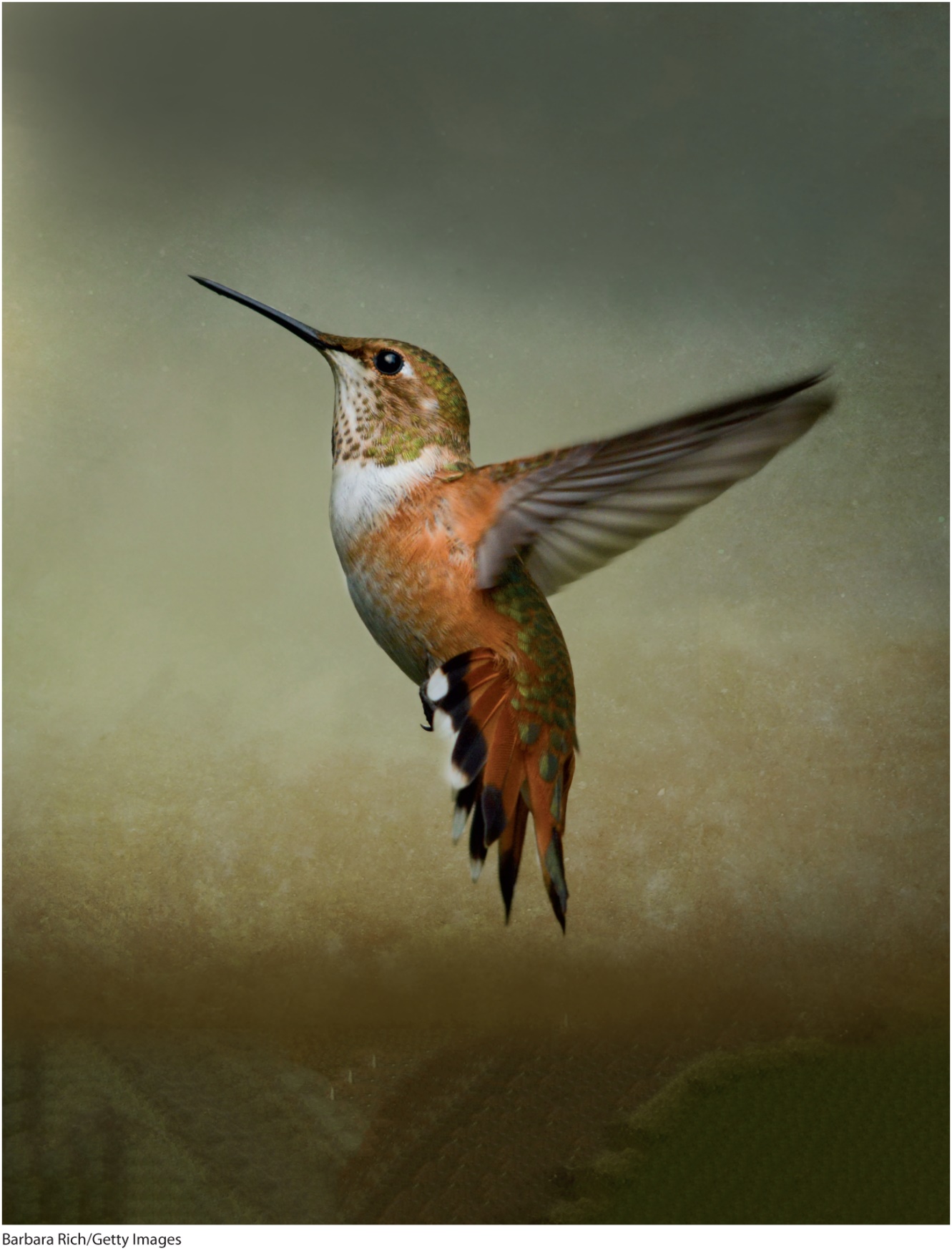 3.1 The Chain Rule
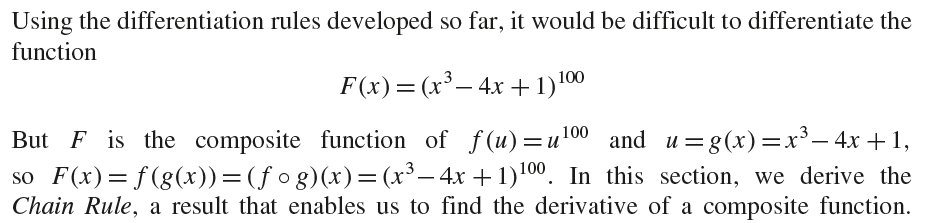 3.1 The Chain Rule
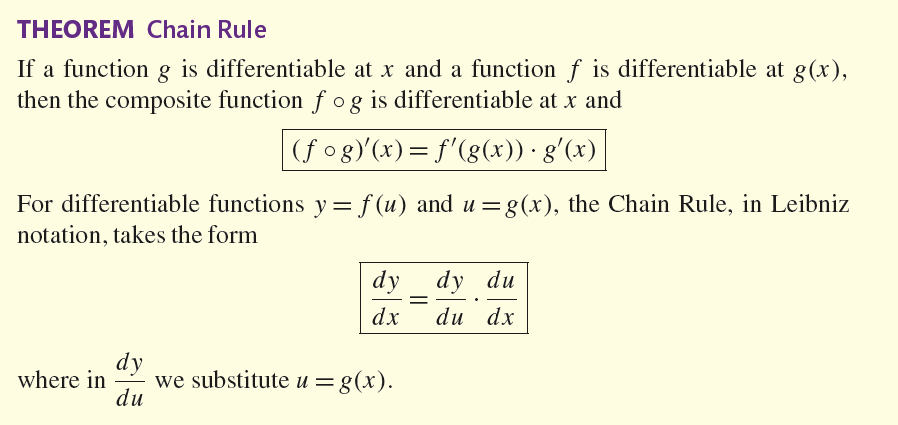 3.1 The Chain Rule
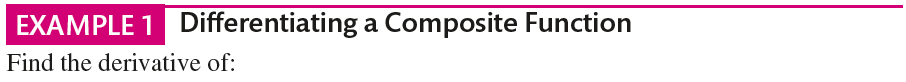 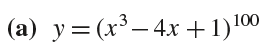 3.1 The Chain Rule
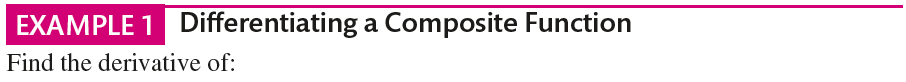 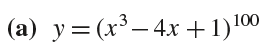 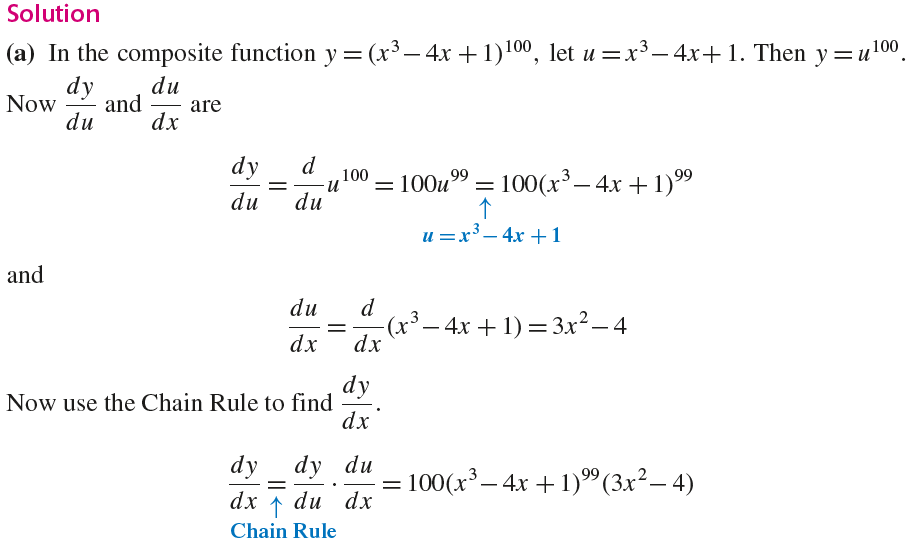 3.1 The Chain Rule
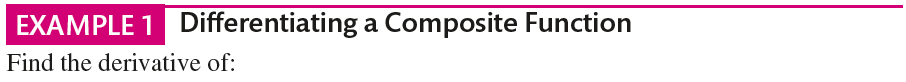 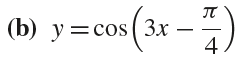 3.1 The Chain Rule
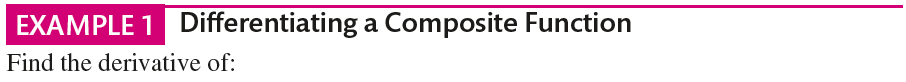 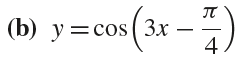 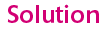 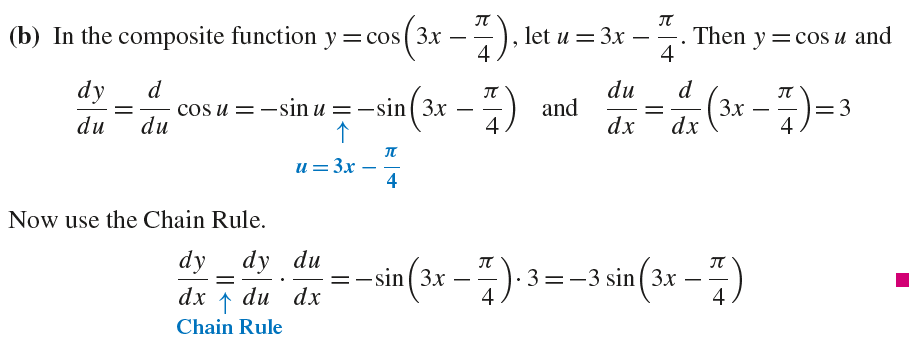 3.1 The Chain Rule
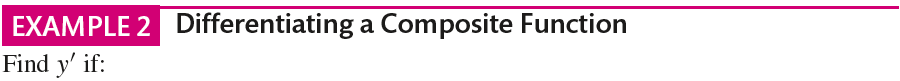 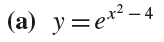 3.1 The Chain Rule
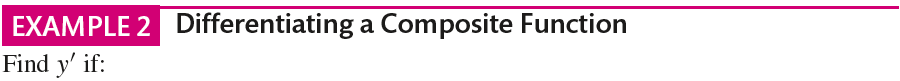 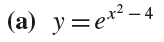 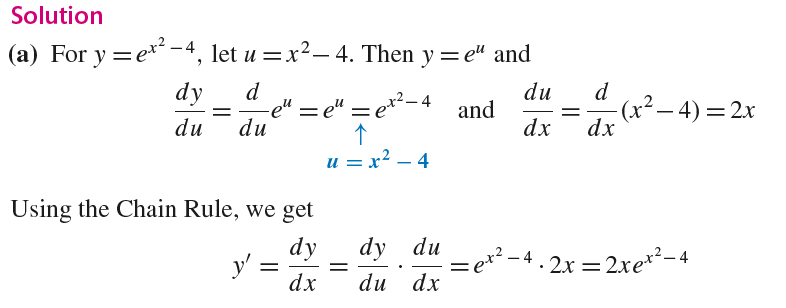 3.1 The Chain Rule
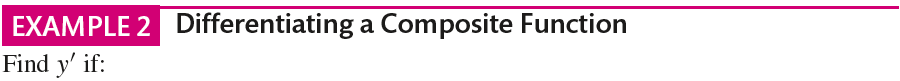 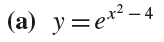 3.1 The Chain Rule
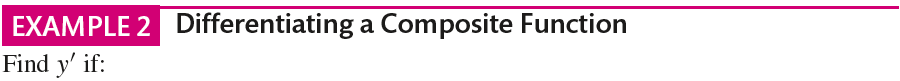 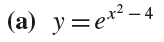 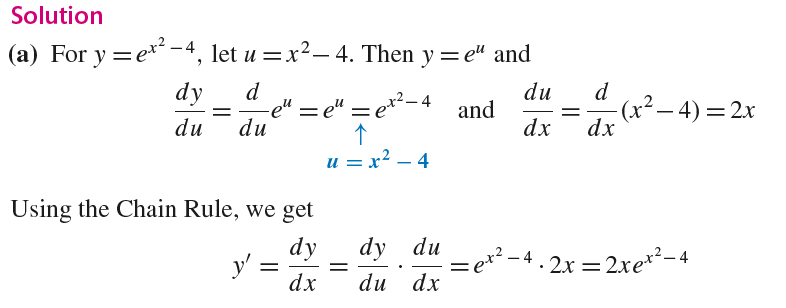 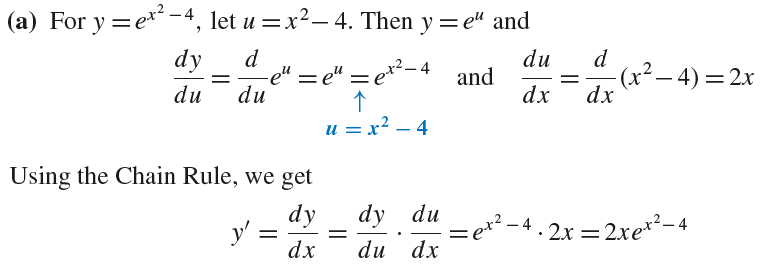 3.1 The Chain Rule
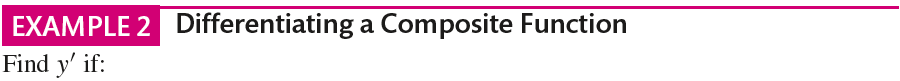 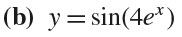 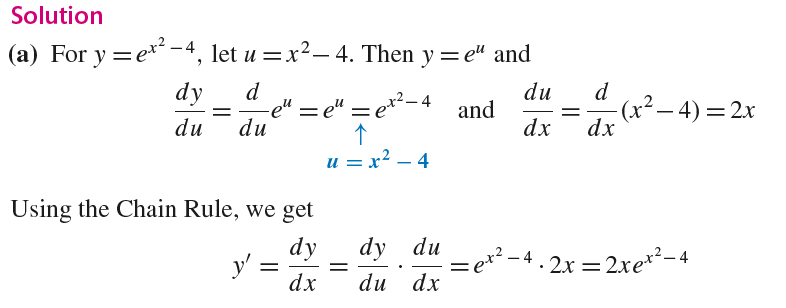 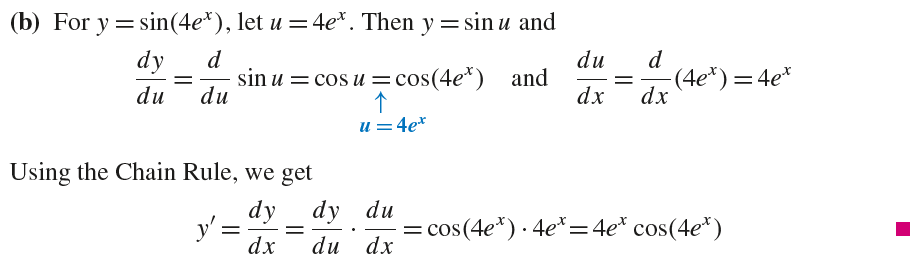 3.1 The Chain Rule
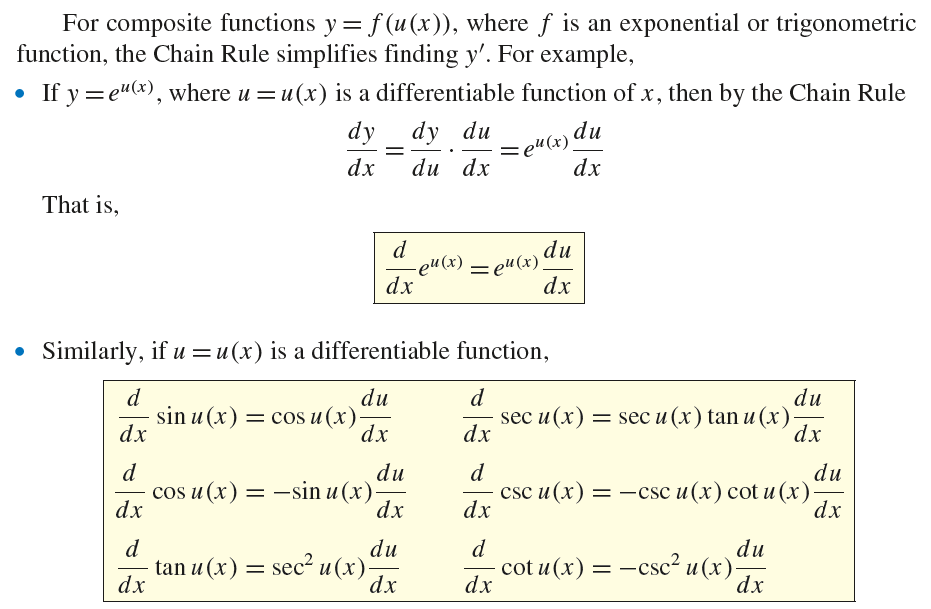 3.1 The Chain Rule
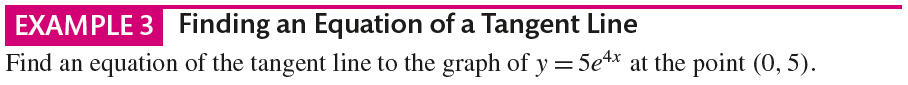 3.1 The Chain Rule
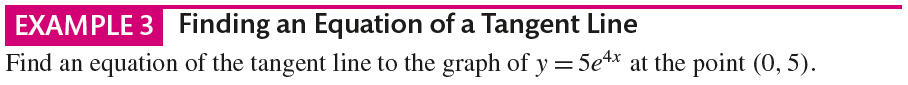 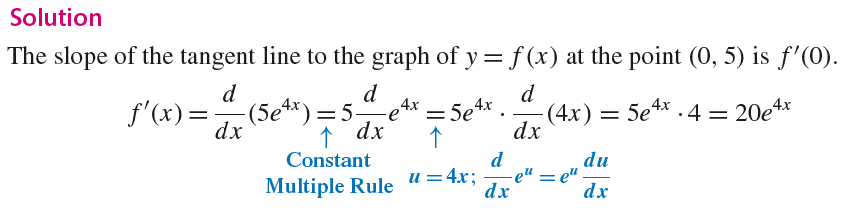 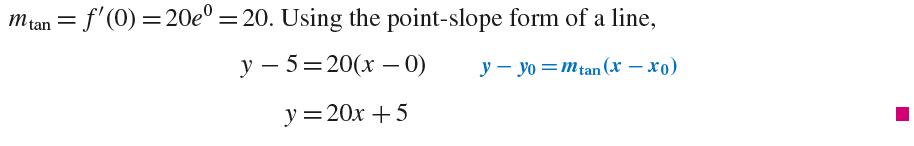 3.1 The Chain Rule
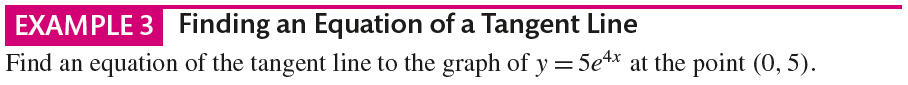 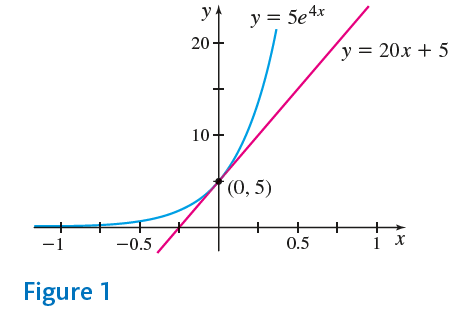 3.1 The Chain Rule
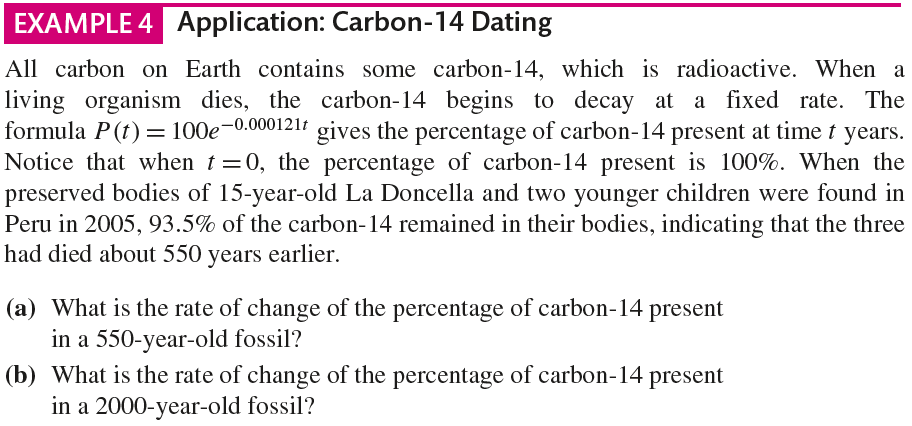 3.1 The Chain Rule
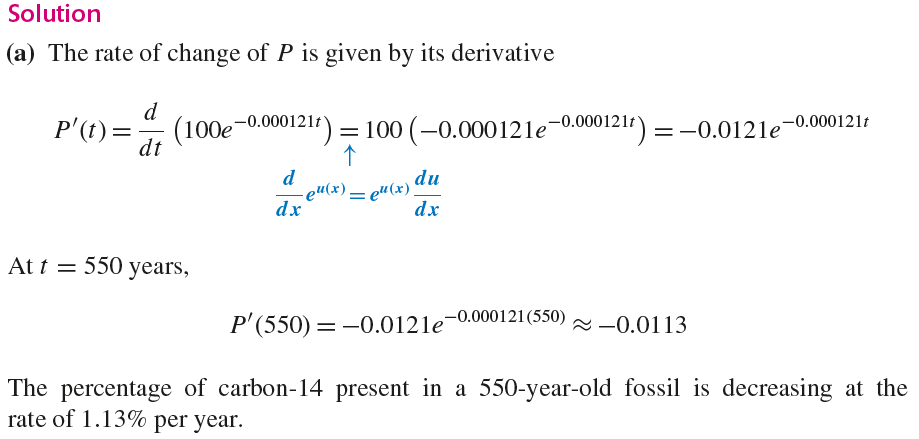 3.1 The Chain Rule
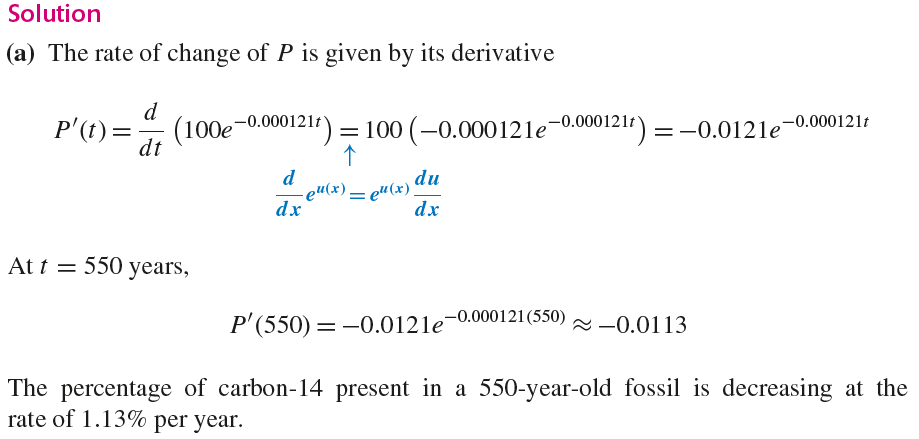 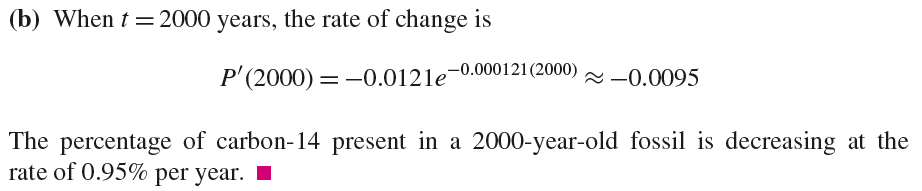 3.1 The Chain Rule
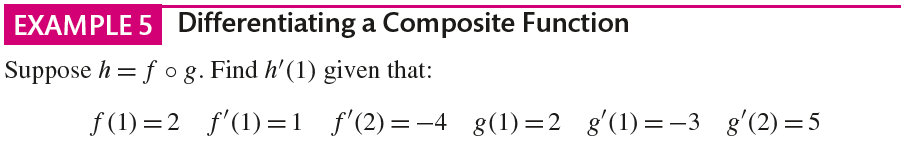 3.1 The Chain Rule
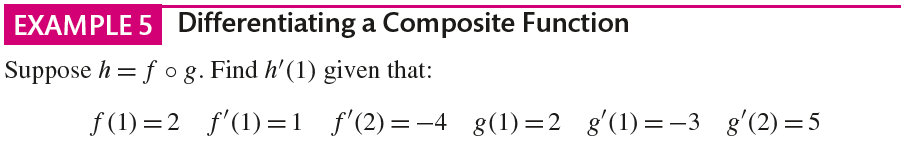 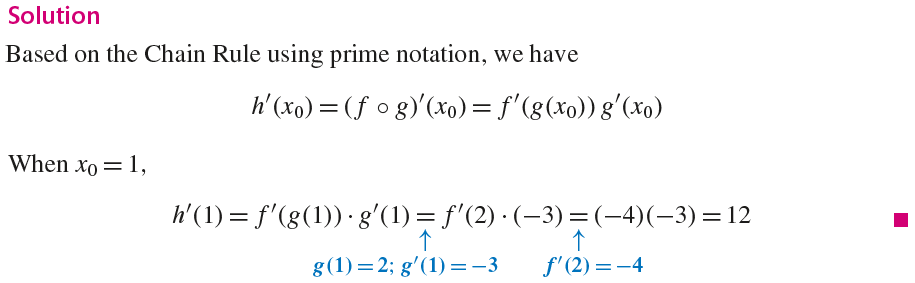 3.1 The Chain Rule
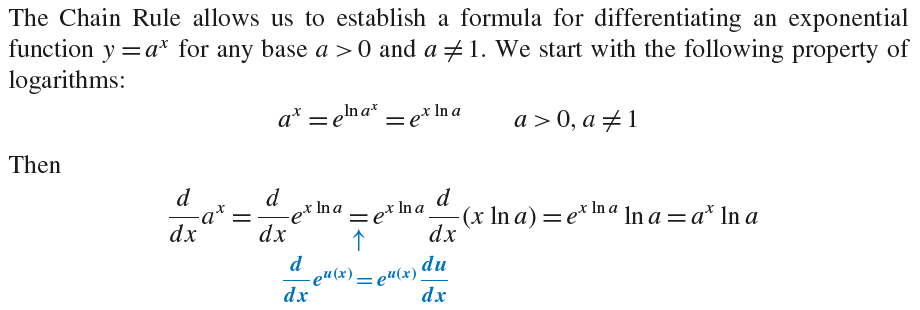 3.1 The Chain Rule
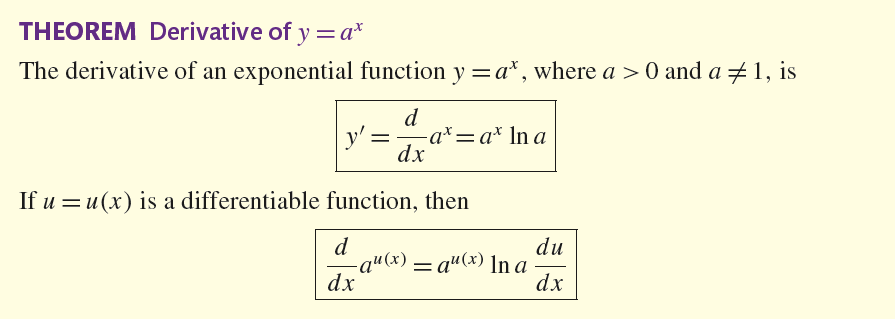 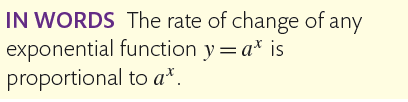 3.1 The Chain Rule
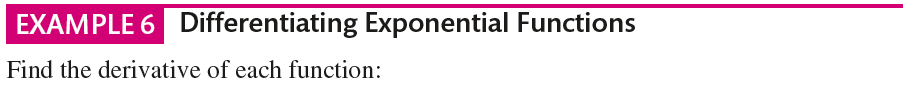 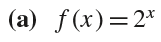 3.1 The Chain Rule
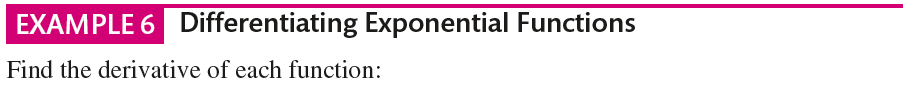 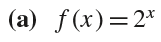 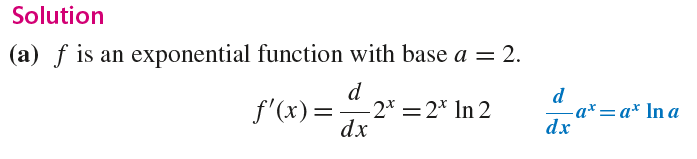 3.1 The Chain Rule
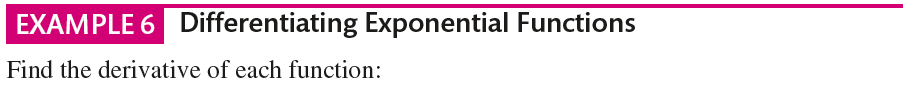 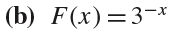 3.1 The Chain Rule
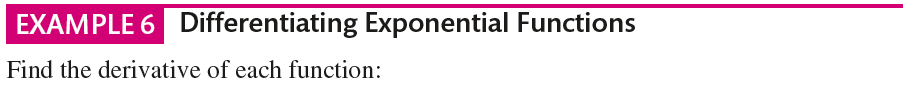 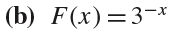 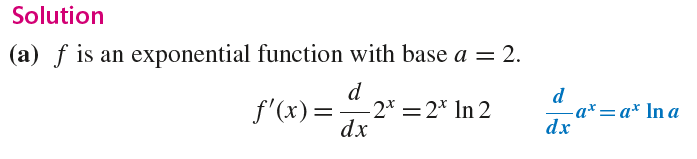 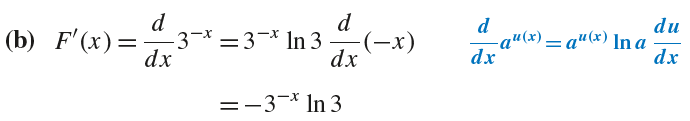 3.1 The Chain Rule
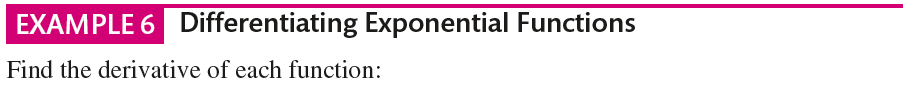 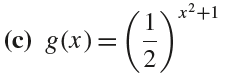 3.1 The Chain Rule
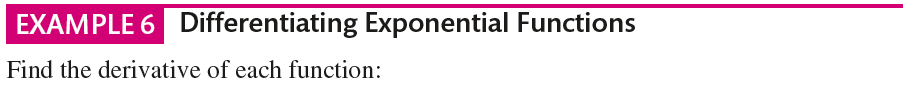 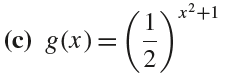 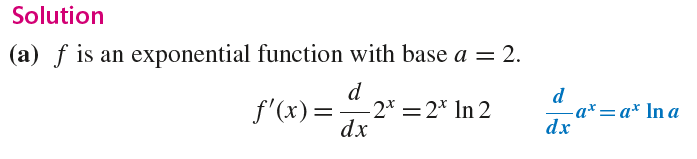 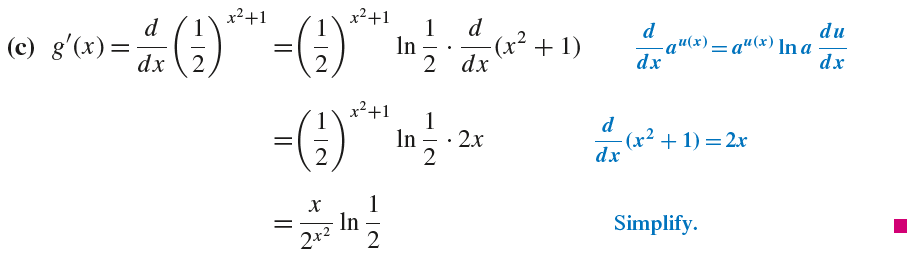 3.1 The Chain Rule
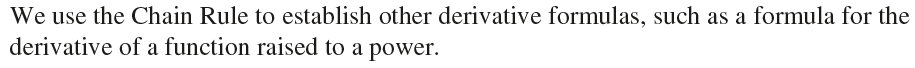 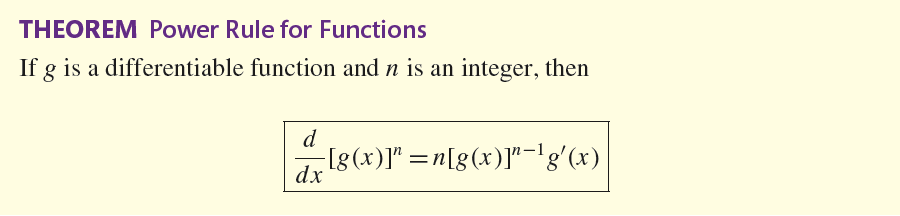 3.1 The Chain Rule
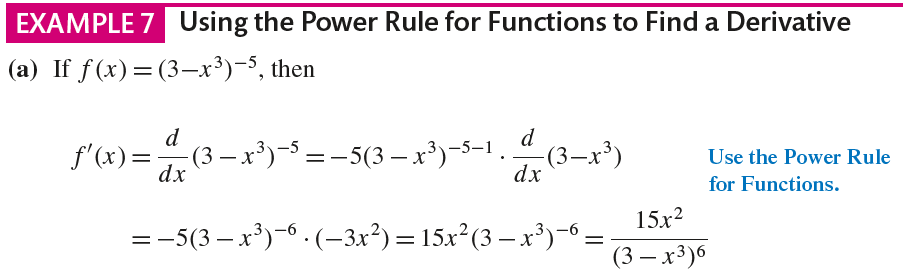 3.1 The Chain Rule
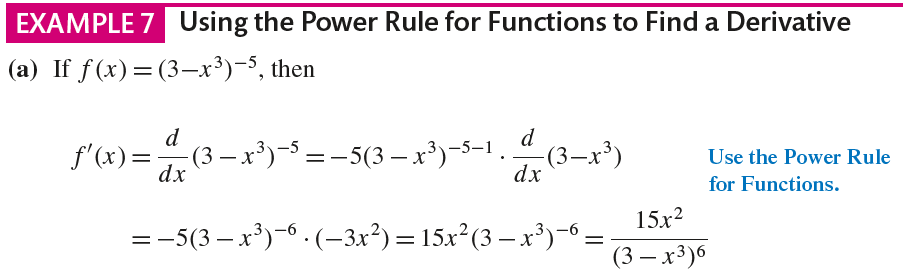 3.1 The Chain Rule
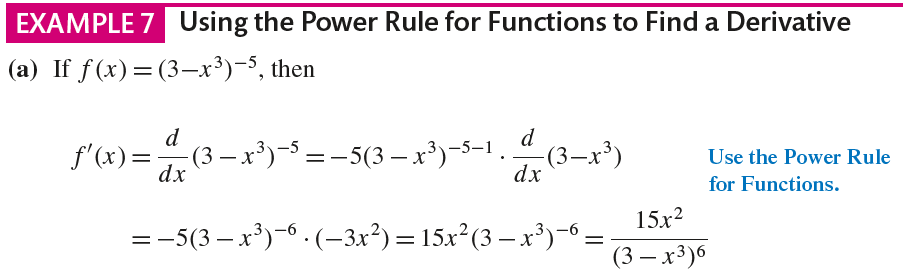 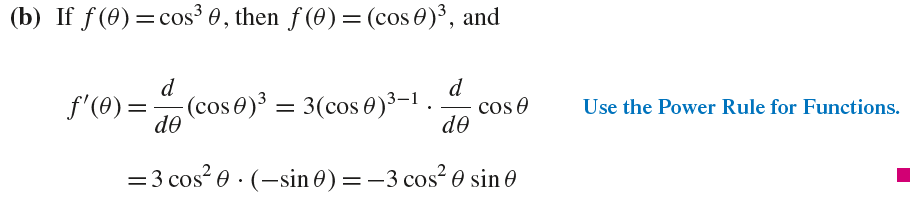 3.1 The Chain Rule
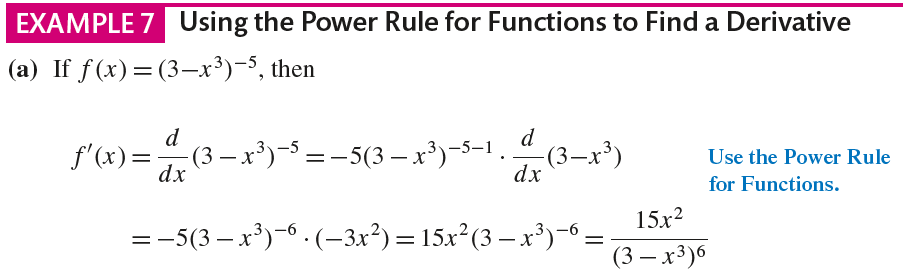 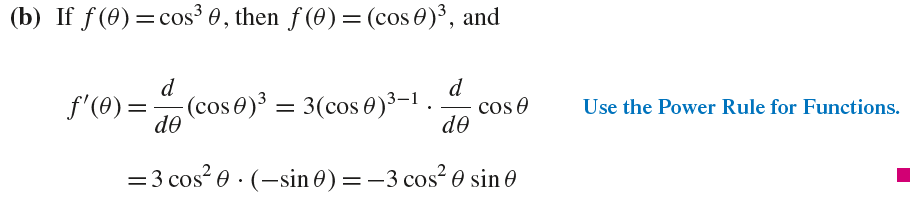 3.1 The Chain Rule
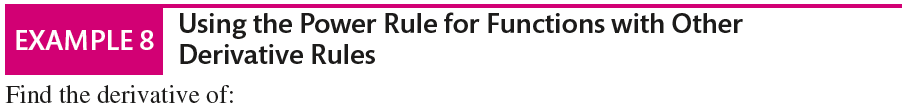 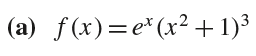 3.1 The Chain Rule
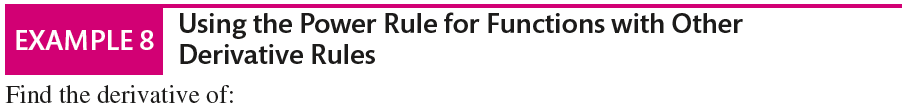 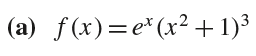 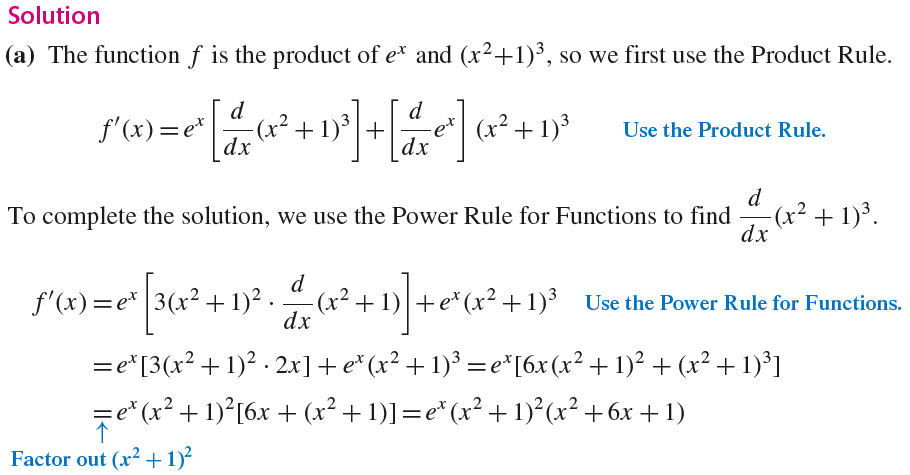 3.1 The Chain Rule
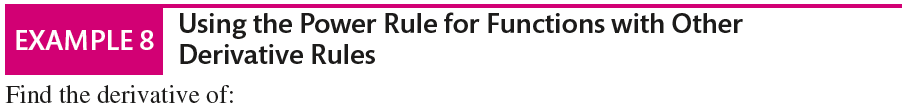 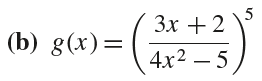 3.1 The Chain Rule
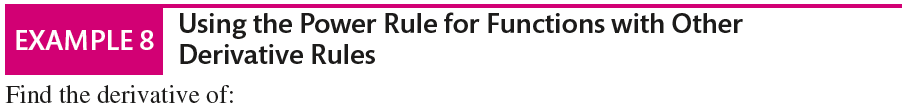 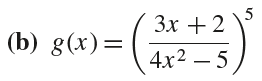 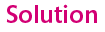 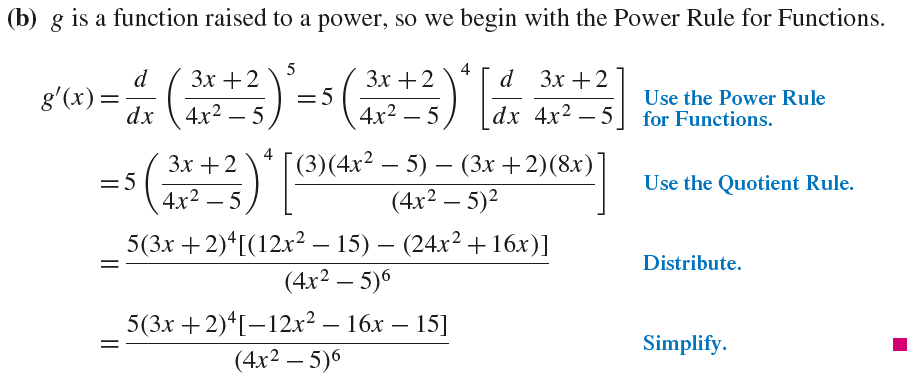 3.1 The Chain Rule
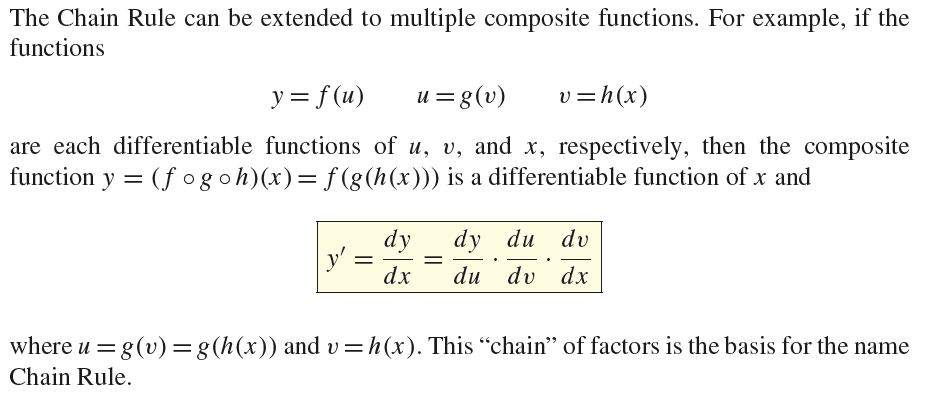 3.1 The Chain Rule
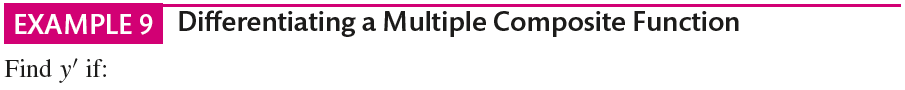 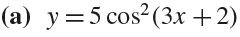 3.1 The Chain Rule
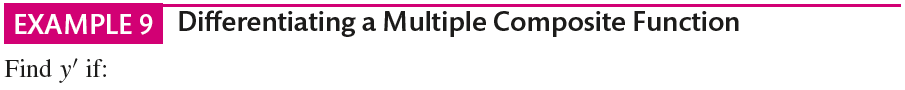 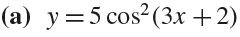 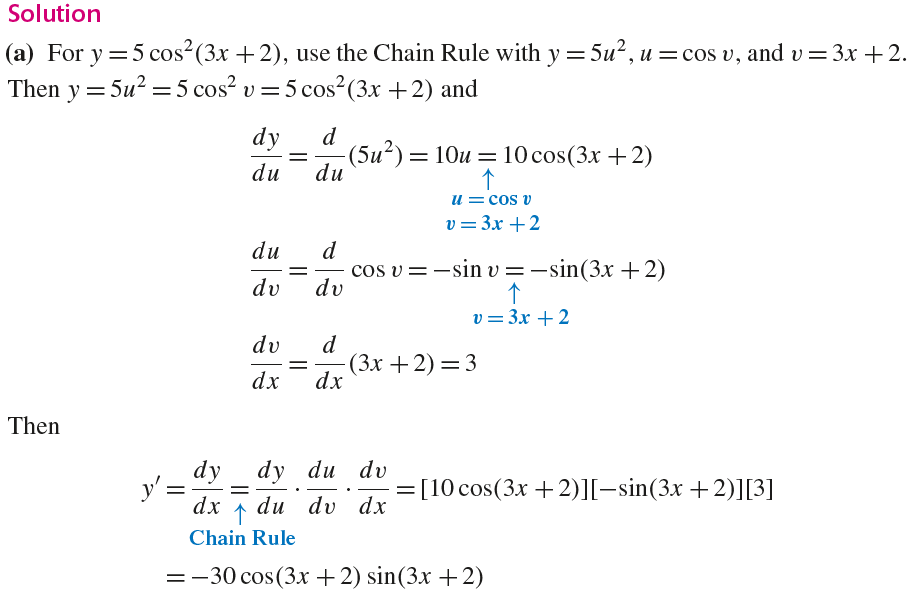 3.1 The Chain Rule
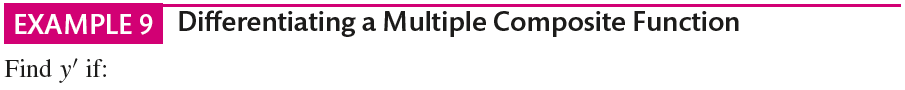 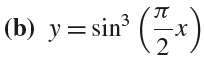 3.1 The Chain Rule
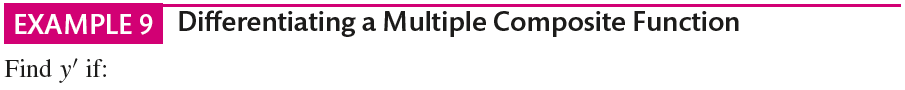 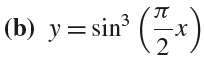 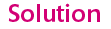 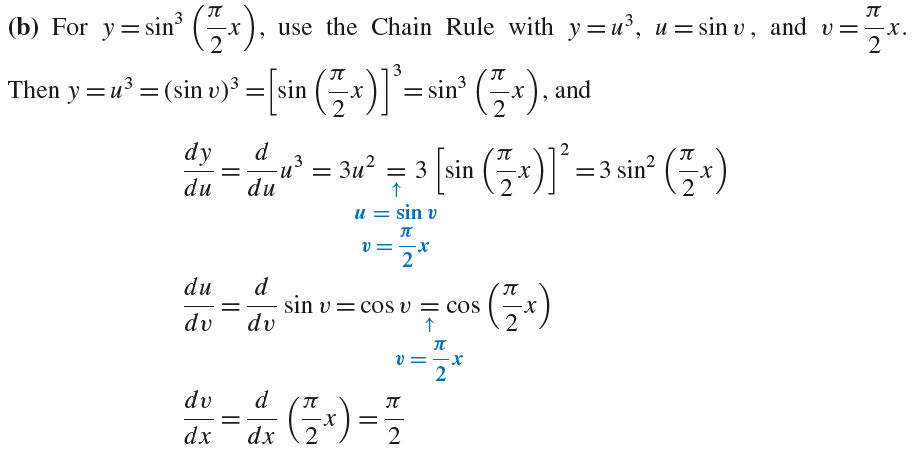 3.1 The Chain Rule
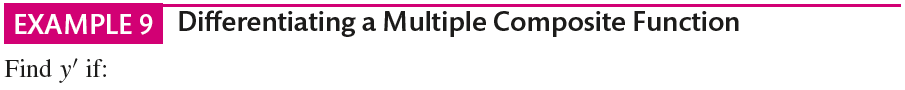 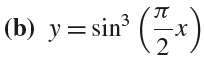 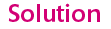 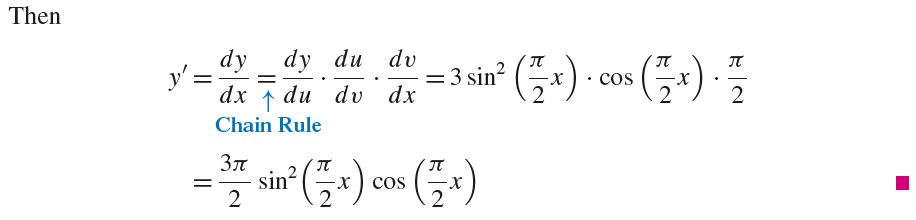